ECON*2100Week 2 – Lecture 3
Population Growth
1
World Population
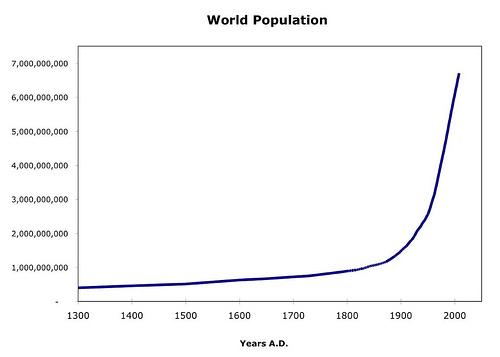 2
The Malthusian View
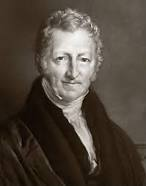 Malthus: feasible limit grows slowly
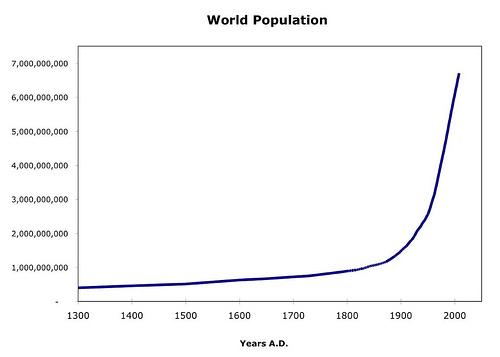 3
The Malthusian View
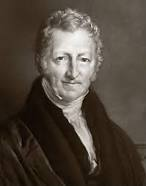 Malthus: feasible limit grows slowly
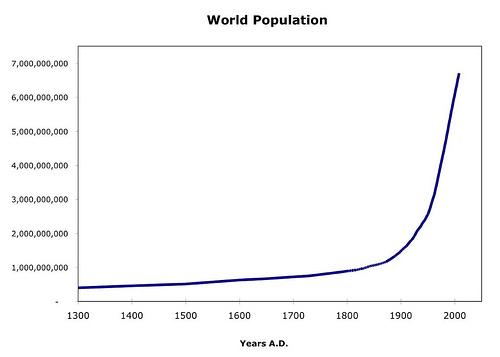 Number alive
Number that can be fed
4
The Malthusian View
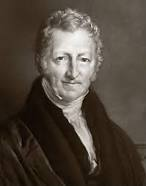 Malthus: feasible limit grows slowly
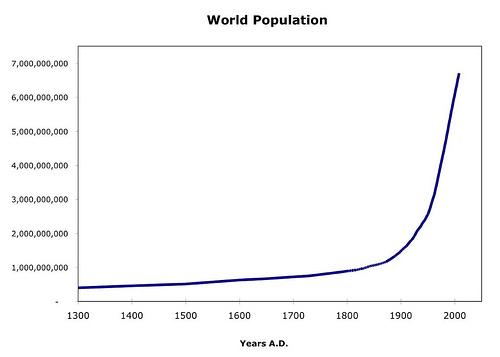 Number alive
Number that can be fed
5
Problem with the Malthusian Model
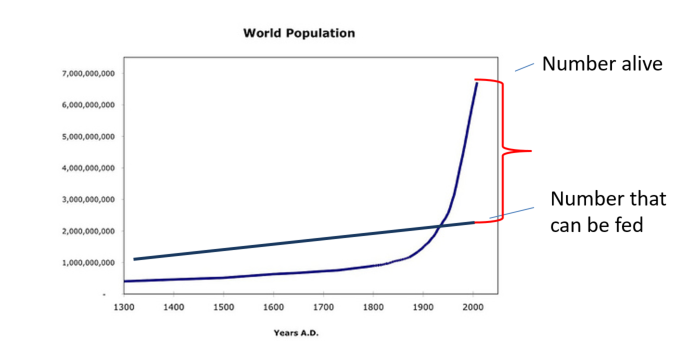 He underestimated society’s capacity to increase production of food and other essentials

Predicted mass starvation and death of excess population
6
Food output
Advances in agricultural productivity 
Equipment
Plant breeding (Green Revolution)
GMO
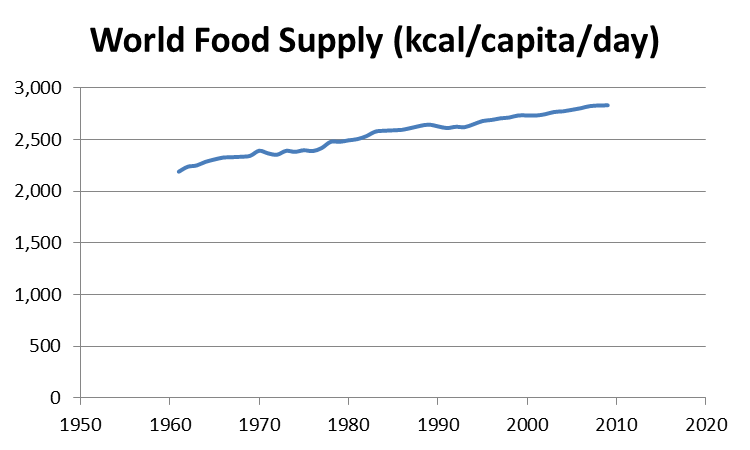 7
Demographic transition
3 countries 1820-2009:





Each experiences a leveling off
8
General pattern
Initially: High birth rate, high death rate
People
Population growth rate
Time
9
General pattern
Next: Birth rate stays high, but death rate falls
People
Population growth rate
Time
10
General pattern
Next: Birth rate falls
People
Population growth rate
Time
11
General pattern
Next: Birth rate falls
People
Population growth rate
Time
12
Britain
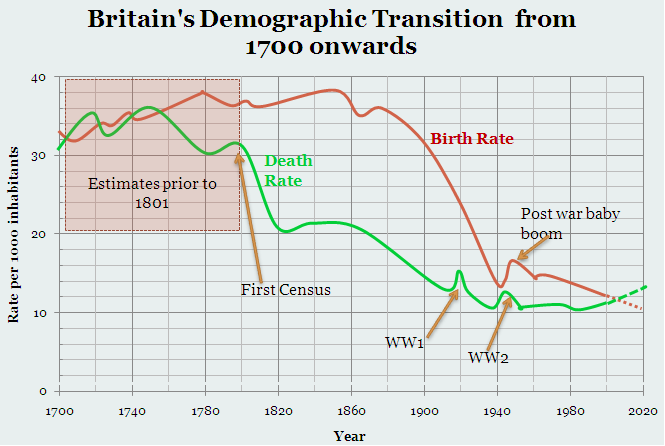 13
World Population
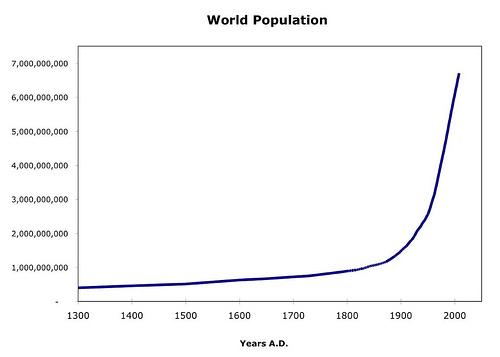 14
Population pyramid
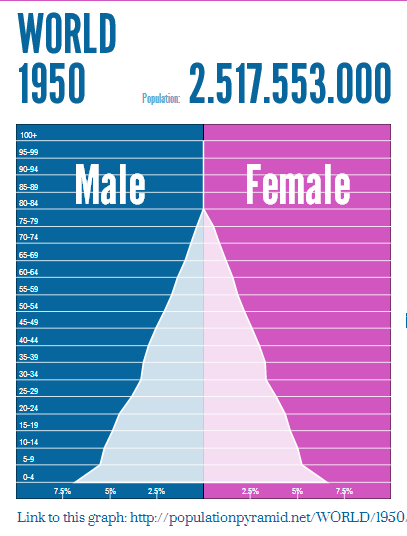 Populationpyramid.net
15
Population pyramid
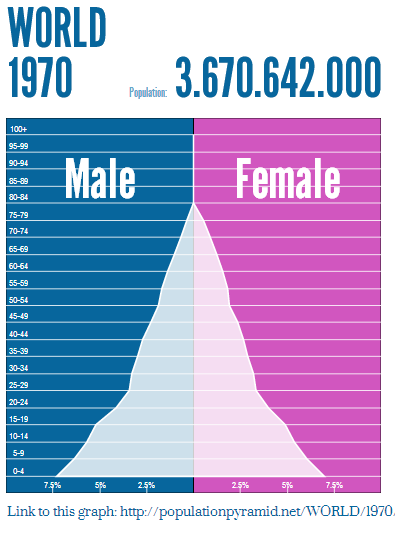 Populationpyramid.net
16
Population pyramid
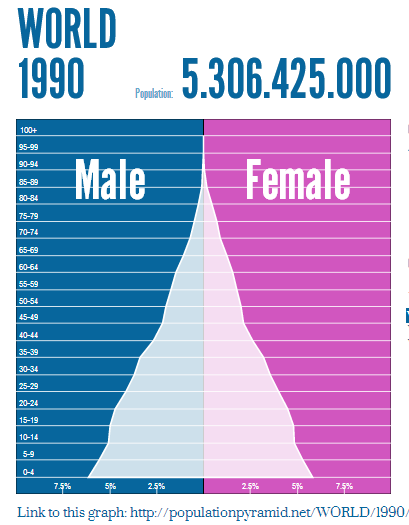 Populationpyramid.net
17
Population pyramid
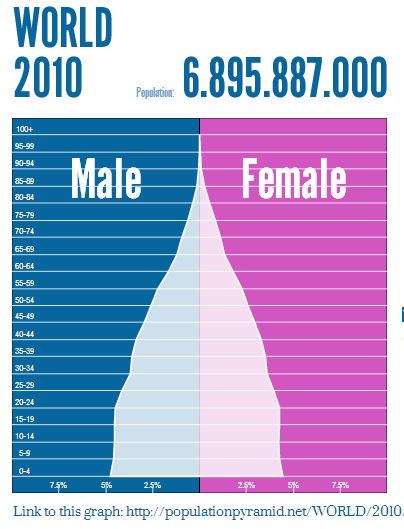 Populationpyramid.net
18
Population pyramid
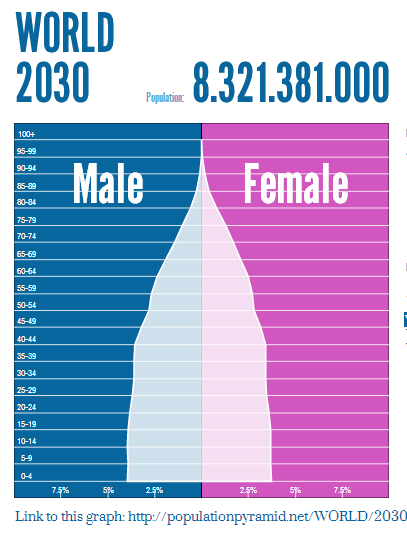 Populationpyramid.net
19
The Problem for the West
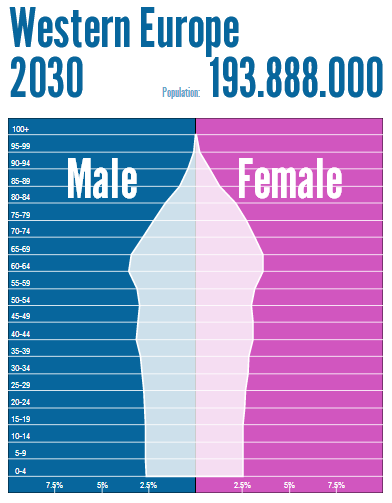 Dependency ratio
20
“Overpopulation”
Are there too many people in the world?
21
Overpopulation debate
The ‘Yes’ view:
3rd World cities are teeming with crowded, overflowing slums
Pressure on resources, leading to local deforestation and pollution
As large countries like India and China industrialize, their energy use and pollution emissions will soar
The only solution is to reduce population
22
Overpopulation debate
The ‘No’ view:
3rd World is urbanizing but has weak property rights rules in expanding cities, which gives rise to slums
Even small populations can overexploit badly-managed resources. 
As large countries like India and China get wealthy, their energy use will get more efficient and pollution emissions will be better managed
Birth rates are falling rapidly around the world and dependency ratios are unsustainable
23
Next
Resources, Scarcity & Growth
24